Two Views on Civil Rights
Booker T. Washington
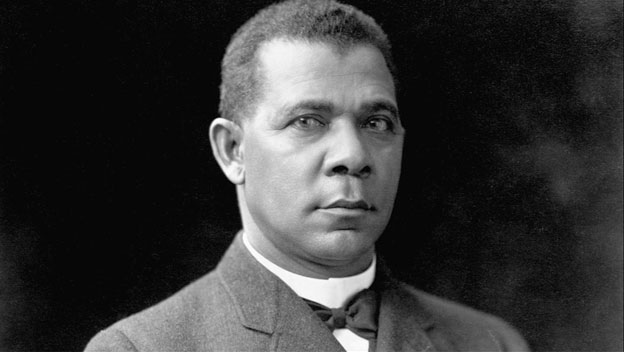 W.E.B. DuBois
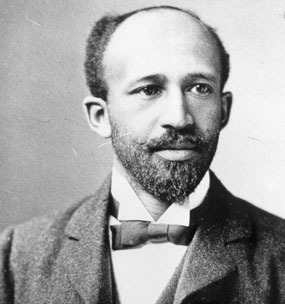